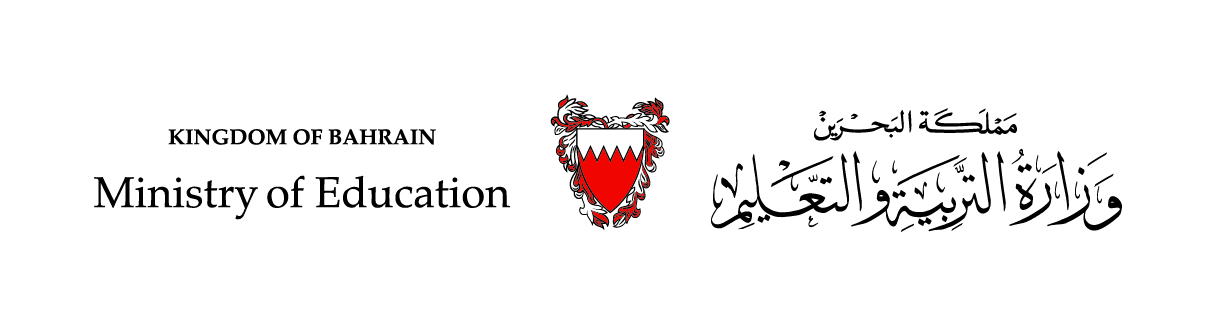 درس في مادَّة اللُّغة العربيّة(التّعبيرُ الكتابيّ)
بِطاقةُ التّعْريفِ بِكِتابٍ
للصَّفِّ الرّابعِ الابتدائِيّ
أُلَاحِظُ العناصِرَ المكوِّنةَ للبِطاقةِ التَّعريفيَّةِ:
أَكْتَشِفُ
أَصِلُ بين عناصرِ الكِتابِ والمعلوماتِ الصَّحيحةِ المتعلِّقةِ بهِ:
أُطَبِّقُ
أقيّمُ إجابتي
أُطَبِّقُ
أَصِلُ بين عناصرِ الكِتابِ والمعلوماتِ الصَّحيحةِ المتعلِّقةِ بهِ:
أُطَبِّقُ
أرجِعُ  إلى كتابِ اللُّغَةِ العَربَيَّة للصّفِ الرّابع، وأملأُ البِطاقة الآتيةَ 
بِحَسَبِ ما هو مطلوبٌ:
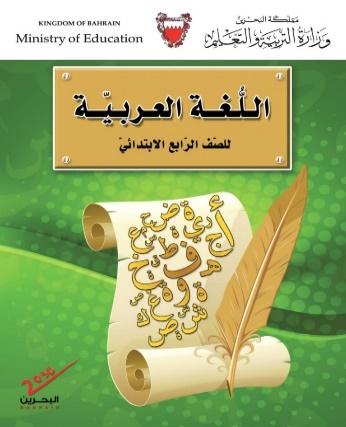 عُنْوانُ الكِتابِ: ........................................................... 

اسْمُ المـؤَلّفِ: ............................................................. 

عَدَدُ الصَفحاتِ: .......................................................... 

موْضوعُ الكِتابِ : .........................................................
أقيّمُ إجابتي
أُطَبِّقُ
أرجِعُ  إلى كتابِ اللُّغَةِ العَربَيَّة للصّفِ الرّابع، وأملأُ البِطاقة الآتيةَ 
بِحَسَبِ ما هو مطلوبٌ:
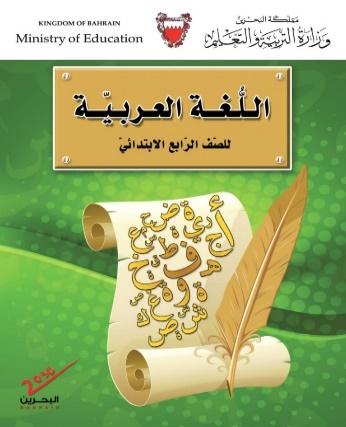 عُنْوانُ الكِتابِ: اللُّغـةُ العَربَيَّةُ للصّفِّ الرّابعِ.

اسْمُ المـؤَلّفِ: فريقٌ متخصّصٌ مِنْ وزارةِ التّربيةِ والتَّعليمِ بمملكةِ البحرينِ.  

عَدَدُ الصَفحاتِ: (141).

موْضوعُ الكِتابِ : الدُّروسُ المقرَّرَةُ للُّغة ِالعربيَّةِ للصّفِّ الرّابعِ الابتدائِيّ.
انتهى الدرس